Ноты долгие и короткие
Долгие длительности звучат долго (продолжительно)
 Короткие длительности звучат коротко (непродолжительно)
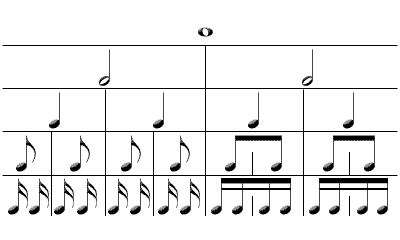 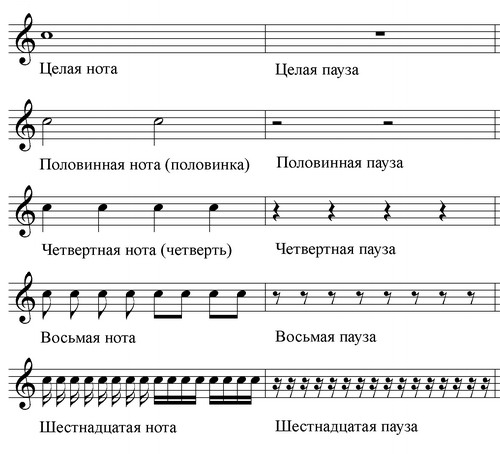 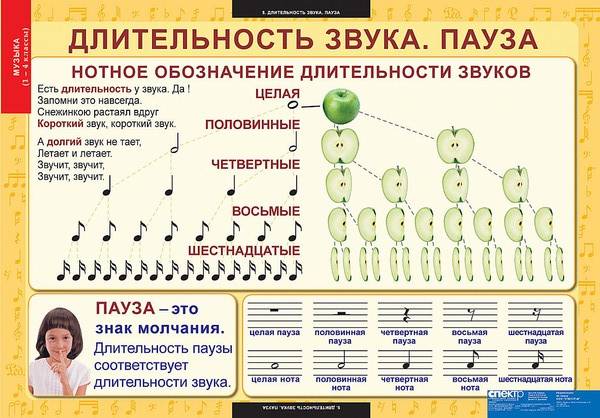 М. Мусоргский. «Лимож. Рынок (Большая новость)»
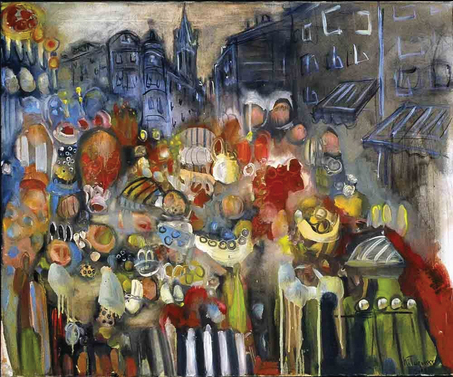 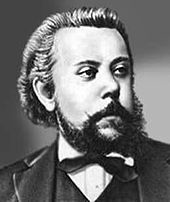 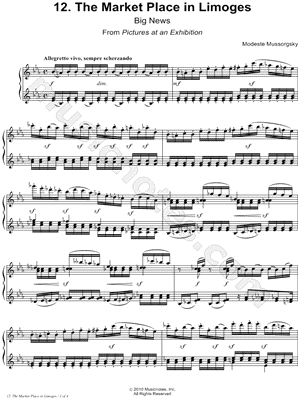 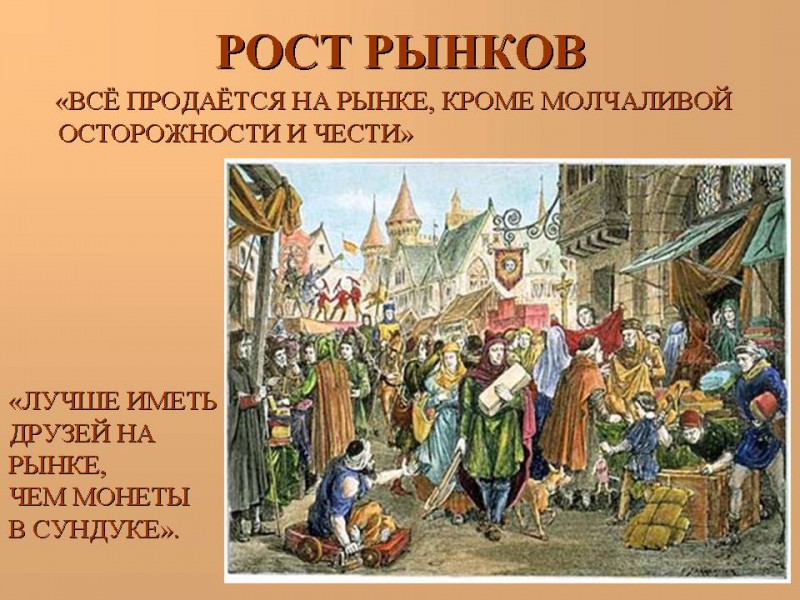 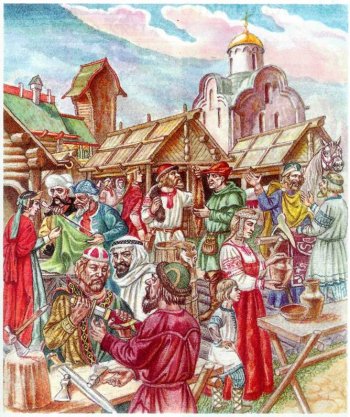 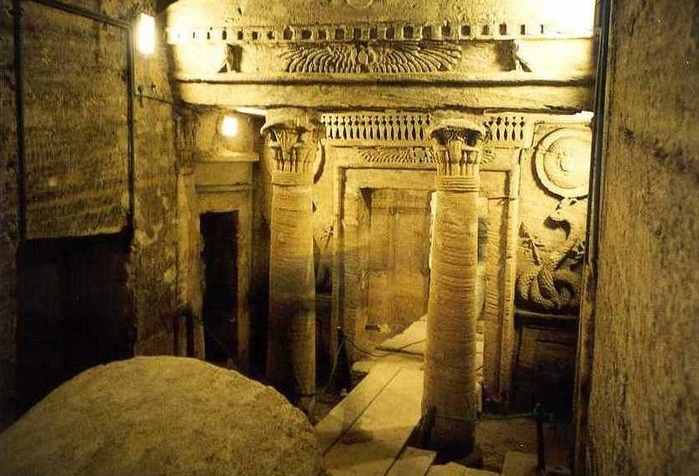 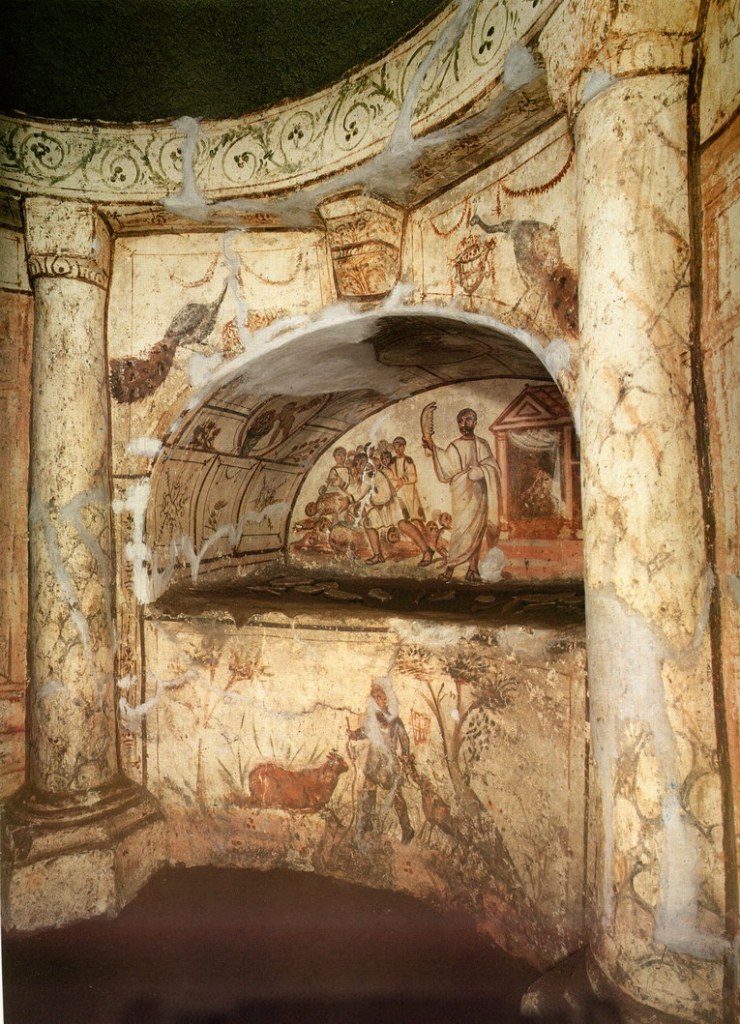 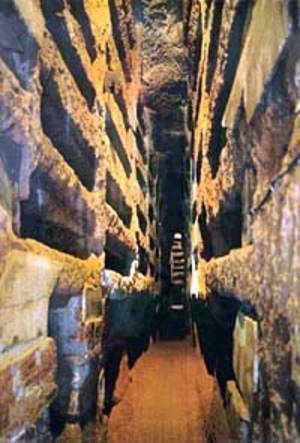